Toilet
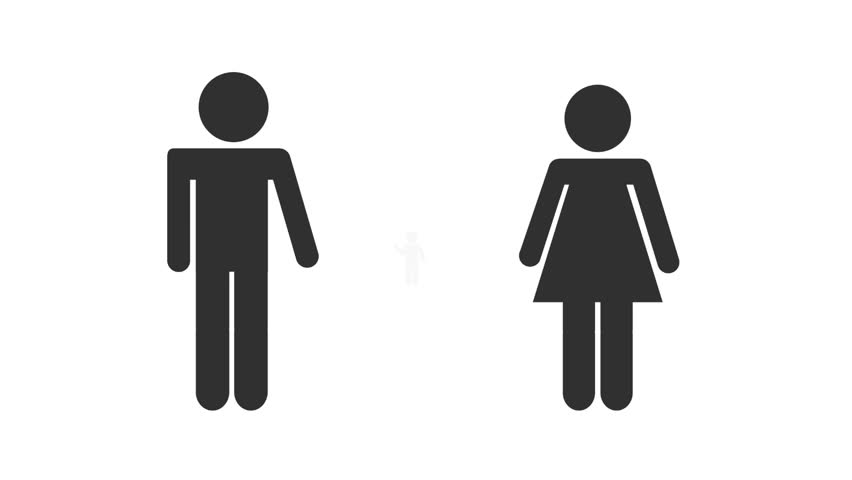 MEN
WOMEN